Melanonychia due to cyclophosphamide
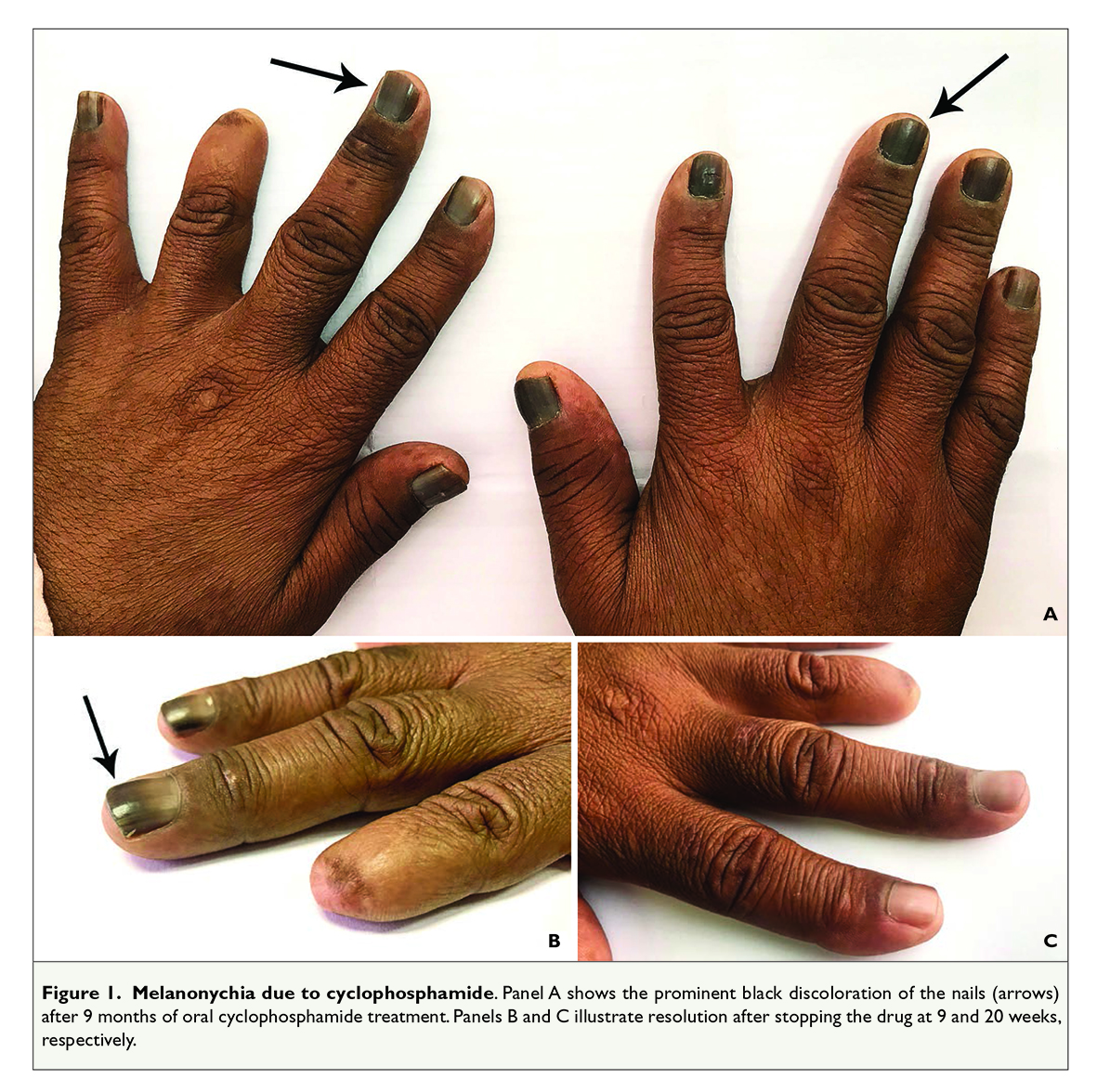 Amirali, Afr J Nephrol, 2019